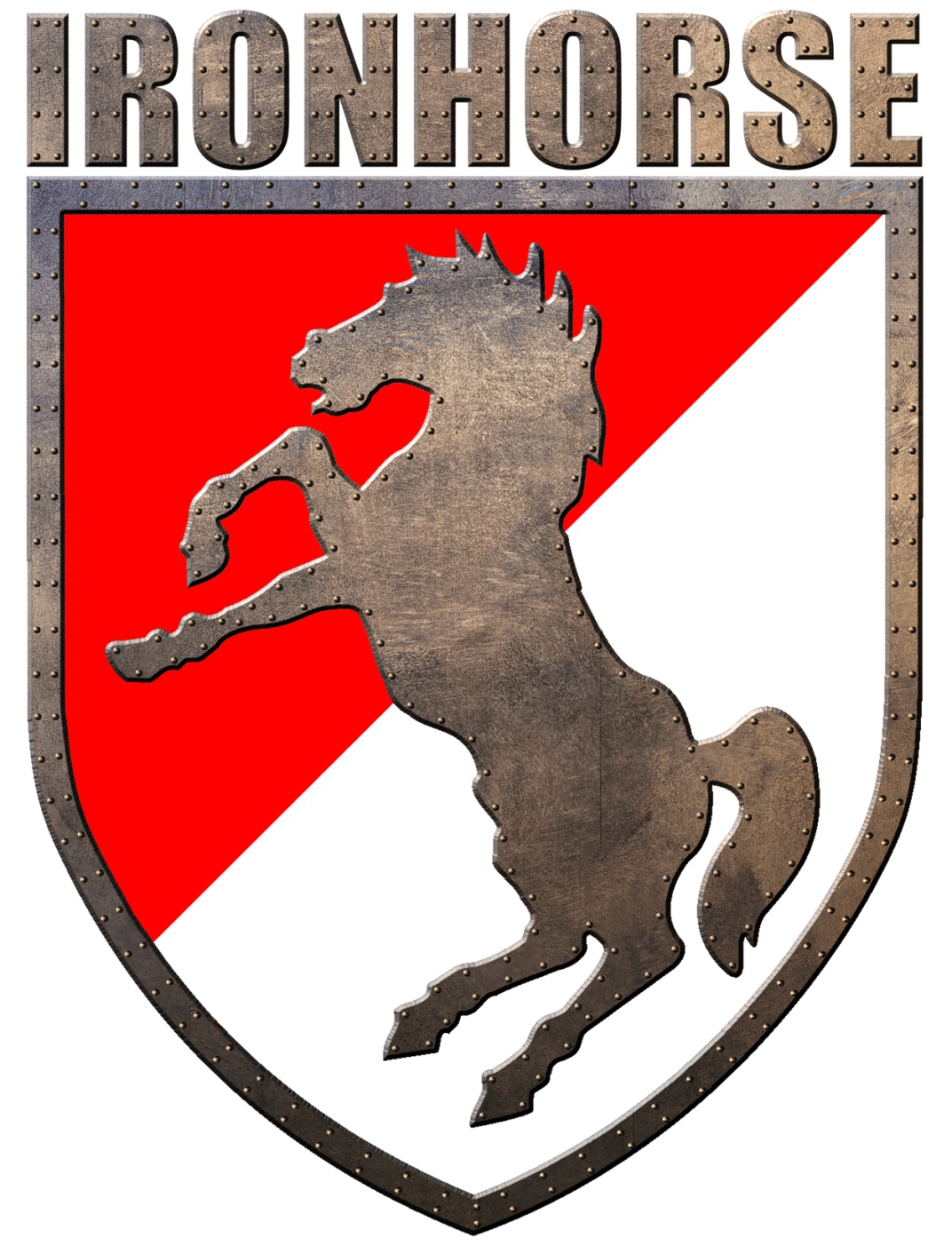 Gunnery BriefC& D, 1/11 ACR Tank Gunnery
1-17 NOV 2011
1
1/11 ACR Mission & CDR’s Intent
1/11 ACR executes HBCT Level One M2A2 Gunnery from 05-20 OCT 11 and M1A1 Gunnery from 1-17 NOV 11 in order to qualify all crews and platoons on their combat platforms, increase proficiency in MOS skills and prepare units for success in Full Spectrum Operations.
CDR’s Intent

Purpose: IOT qualify lethal crews in a challenging and demanding training environment.

Key Tasks:
 Prepare crews for PTDO and operational requirements
 Conduct thorough and complete pre-gunnery requirements as per FM 3-20.21
 Pass all gates to live fire exercises in AGTS/UCOFT prior to T-1 week to Troop/Company’s assigned gunnery 
 Complete Troop/Company led TCGST/BCGST for all firing crews prior to T-1 week to Troop/Company’s assigned gunnery
 Qualify all crews 
 Conduct thorough after operations PMCS and after operations maintenance

End State: All crews qualified, detailed completion of PMCS completed on all vehicles and ancillary equipment, and all crews are qualified and prepared for future combat operations with no loss of personnel and equipment.
2
Training Objectives & Prep Tasks
Training Objectives

All Crews are capable of executing react to contact drills IOT engage and destroy enemy. 

Develop leaders that understand and are capable of massing weapon system’s effects on the objective.  

Leaders that understand a hybrid threat and operations on an asymmetrical battlefield.

Mechanized formation that is knowledgeable on crew served weapon systems and main gun weapon systems that matriculate to experts in engagement and target discrimination to mitigate collateral damage. 

Platoons trained to “P” level in all identified critical crew tasks.
Gunnery Prep Tasks
Reference: FM 3-20.21 (HBCT Gunnery)
3
Stabilized Platform Qualification Standards
GT II: Crew scores at least 70 points on at least 7 of 10 engagement and attain 700 or more points overall. 

GT III: Crew scores at least 70 points on at least 3 of 5 engagements and attain 350 or more points overall. 

GT IV: Crew scores at least 70 points on at least 3 of 5 engagements and more than 350 points overall. 

NOTE: If GT III and GT IV are fire together the crew must score at least 70 points on at least 7 or 10 engagements and attain 700 or more points overall. 

GT V: Crew scores at least 70 points on at least 7 of 10 engagements and attain 700 or more points overall. 

GT VI: Crew scores at least 70 points on at least 7 of 10 engagements and attain 700 or more points overall.
Note: 
each target is scored separately and then averaged for the total engagement score. If a crew earns less than 70 points on a target within the engagement, then they fail the engagement, regardless of how many points they earn on the other target. Also, crews must qualify one engagement at night.

If a crew fails to qualify, that crew will re-fire for qualification. The highest rating that crew can ear when re-firing is “Qualified”. A crew re-fires only the engagement s with a score of 69 or fewer points. A crew re-fires only the number of  engagements required to obtain a qualified rating (700 points and 7 qualified engagements).
4
AGTS Statistics
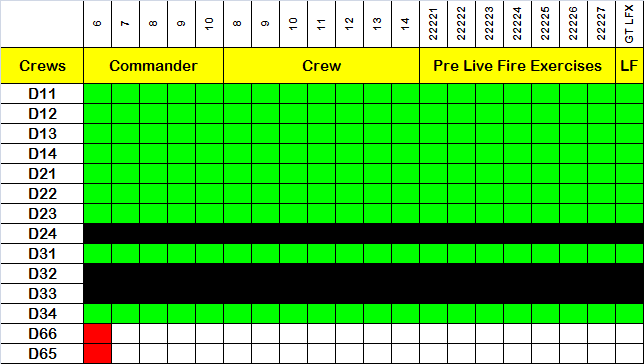 Notes
 11/14 crews firing (D24, D32, & D33 not firing)
 19/11 crews complete w/ AGTS as of 25 OCT
 D65 and D66 will complete AGTS during  Week 6 (gunnery support window to C TRP)
5
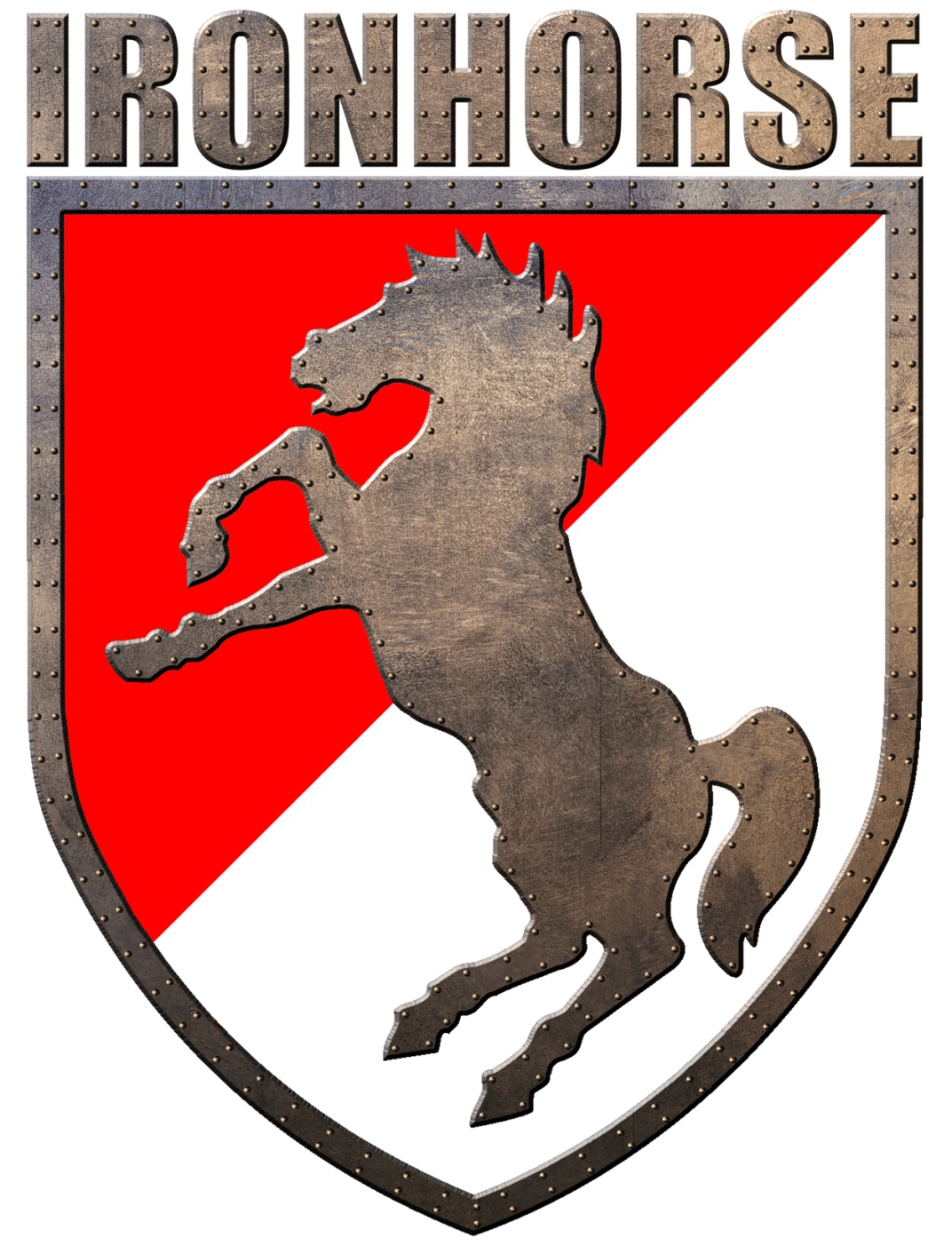 GUNNERYSCHEDULE
6
1/11 ACR Bradley Gunnery – Oct. 2011
RSOI
B TRP Gunnery Support
A TRP: Boresight & GT II
A TRP: GT III/IV
A TRP: Make up /Maintenance
A TRP: GT V
Roll Out
RSOI
12-01 Training Days
A TRP Gunnery Support
B TRP Gunnery Support
A TRP: Make up /Maintenance
A TRP: RETRAIN
A TRP: GT VI
A TRP: GT VI Make up
B TRP: Boresight & GT II
B TRP: GT III/IV
B TRP: Make up /Maintenance
12-01 Training Days
A TRP Gunnery Support
B TRP: GT V
B TRP: Make up /Maintenance
B TRP: RETRAIN
B TRP: GT VI
B TRP: GT VI Make up
Clean Up
7
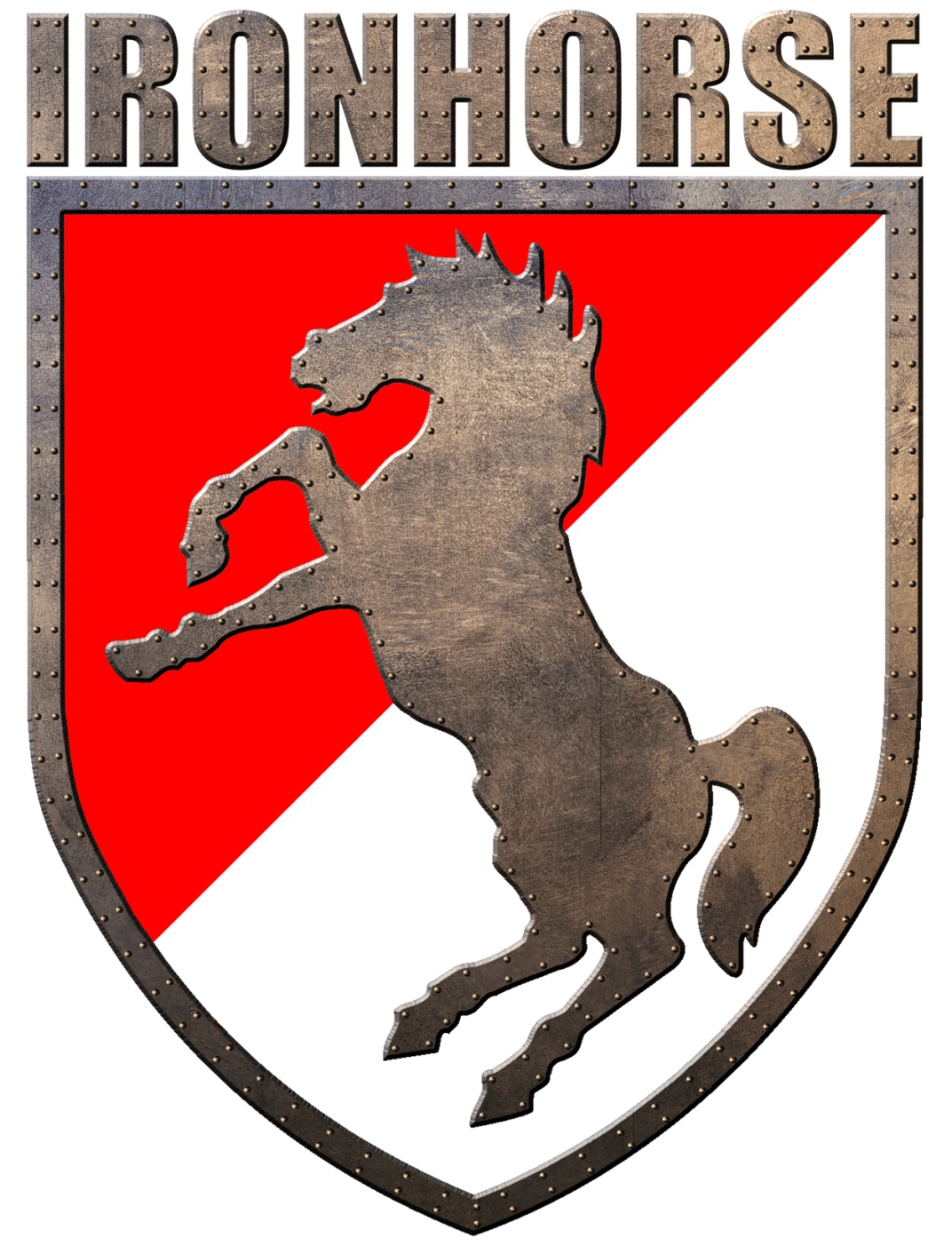 MANNINGOVERVIEW
8
Crew Rosters
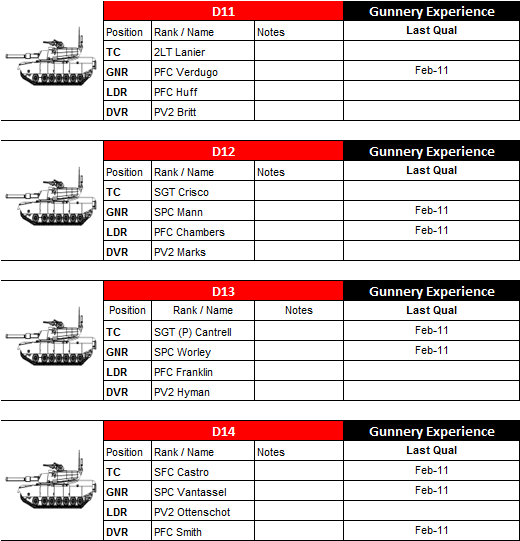 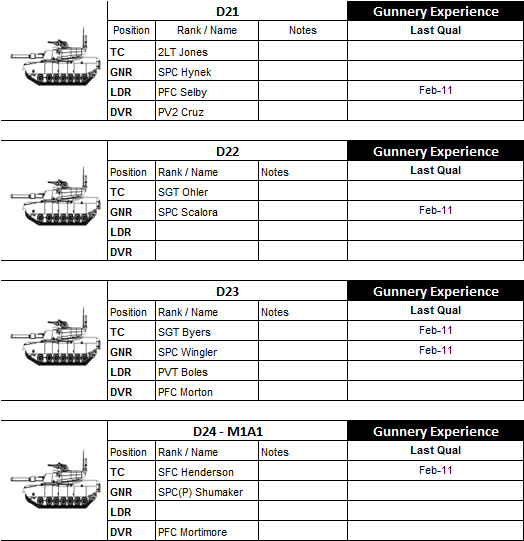 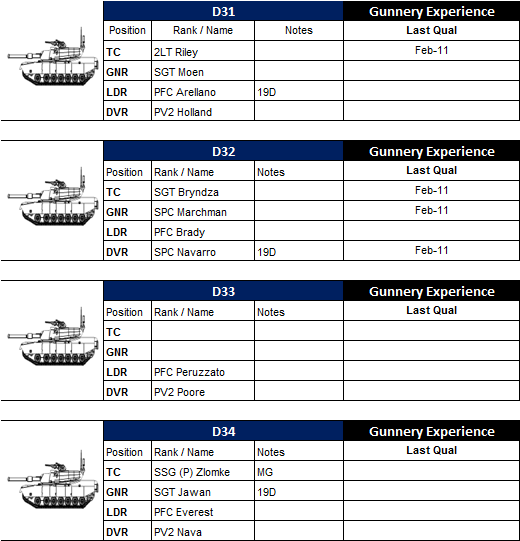 NOT FIRING
NOT FIRING
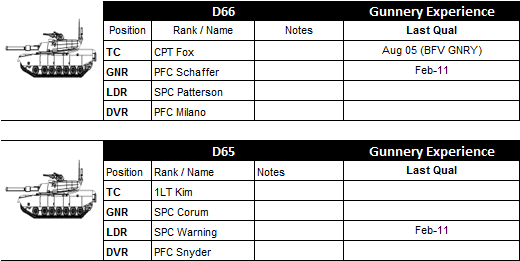 Note:
12/14 crews firing
9
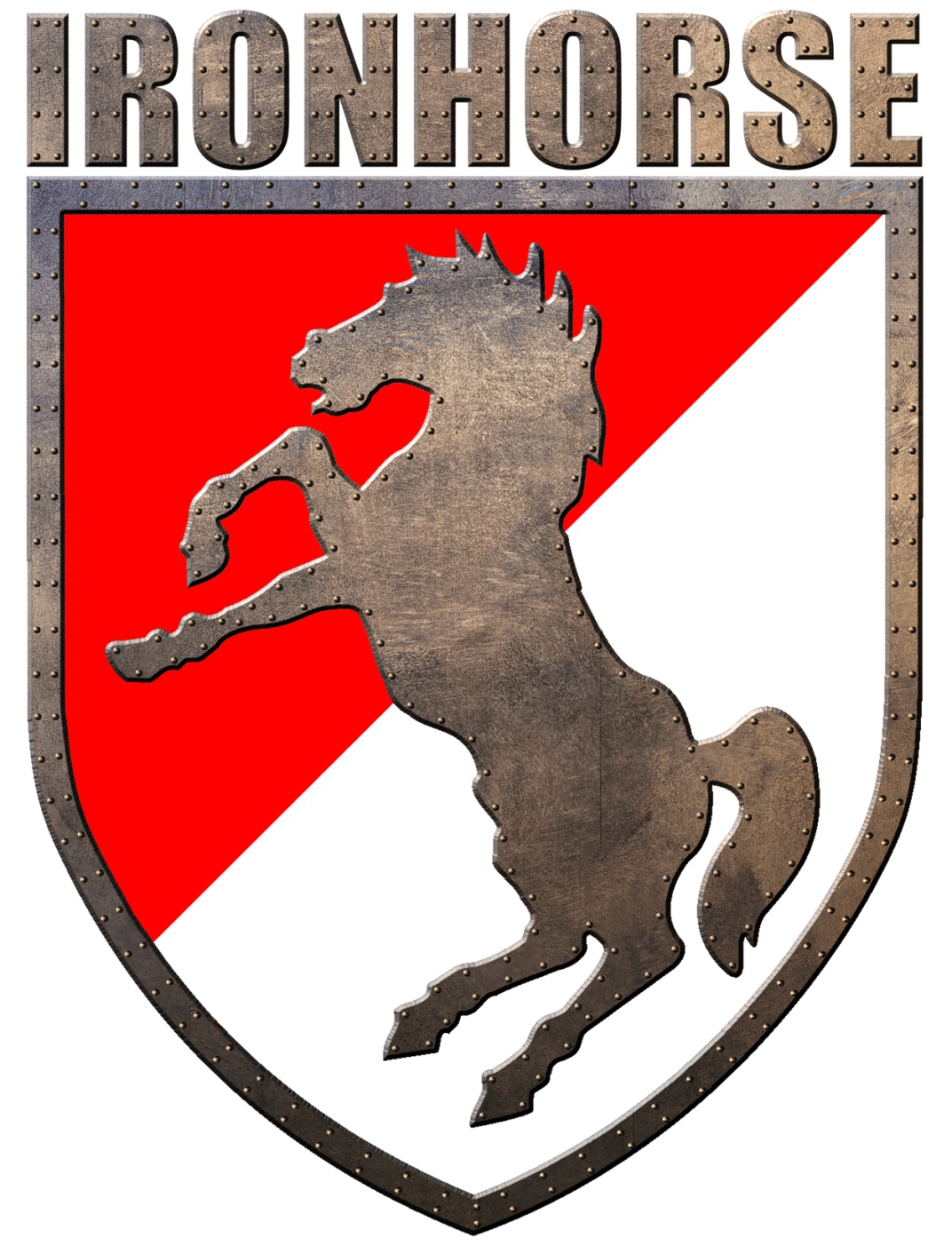 LAND AND AMMO
10
Land & Ammo
Notes:
 Land locked in
 Ammo draw has 10% overage to account for refires
11
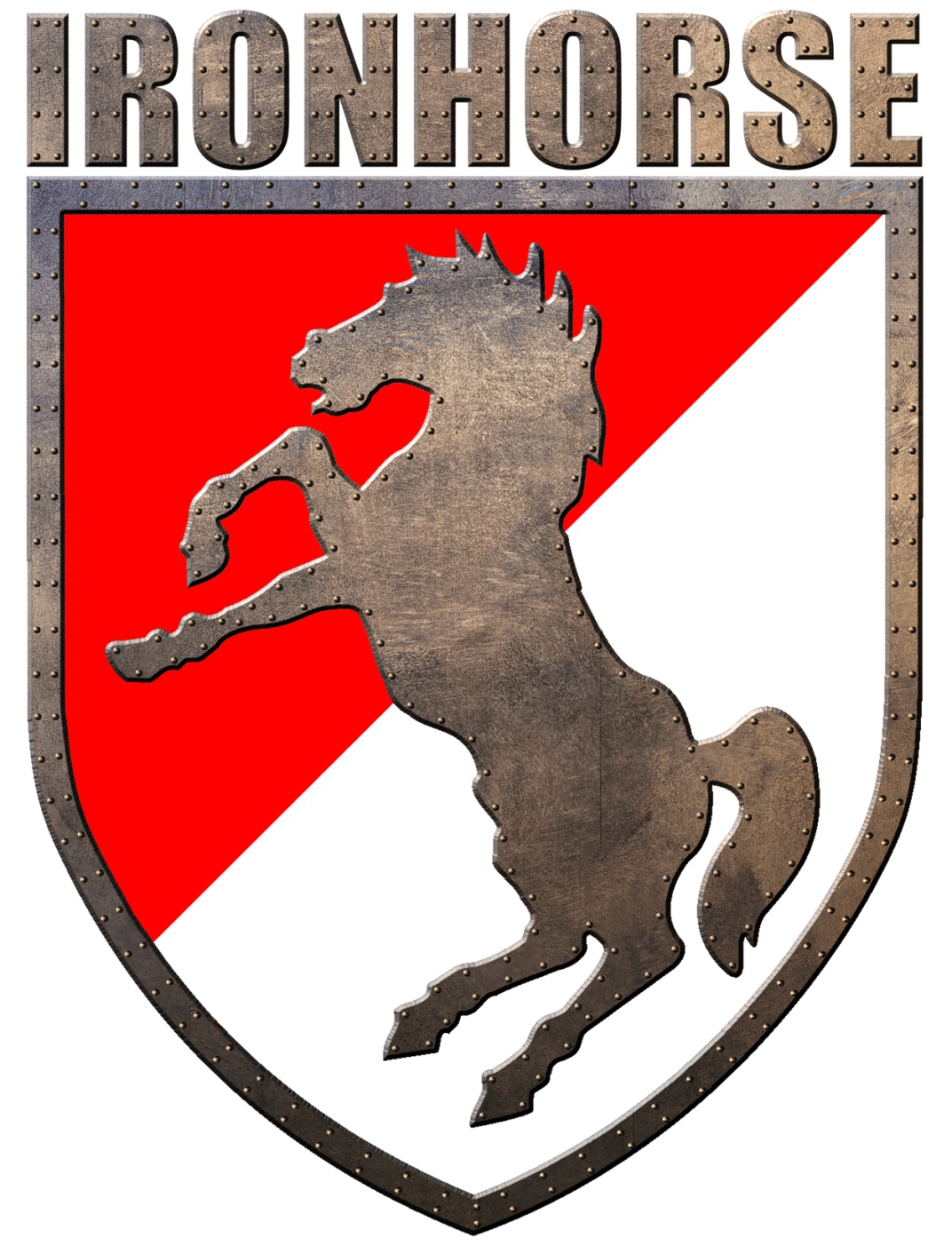 RANGE 1OVERVIEW
12
Range 1
220
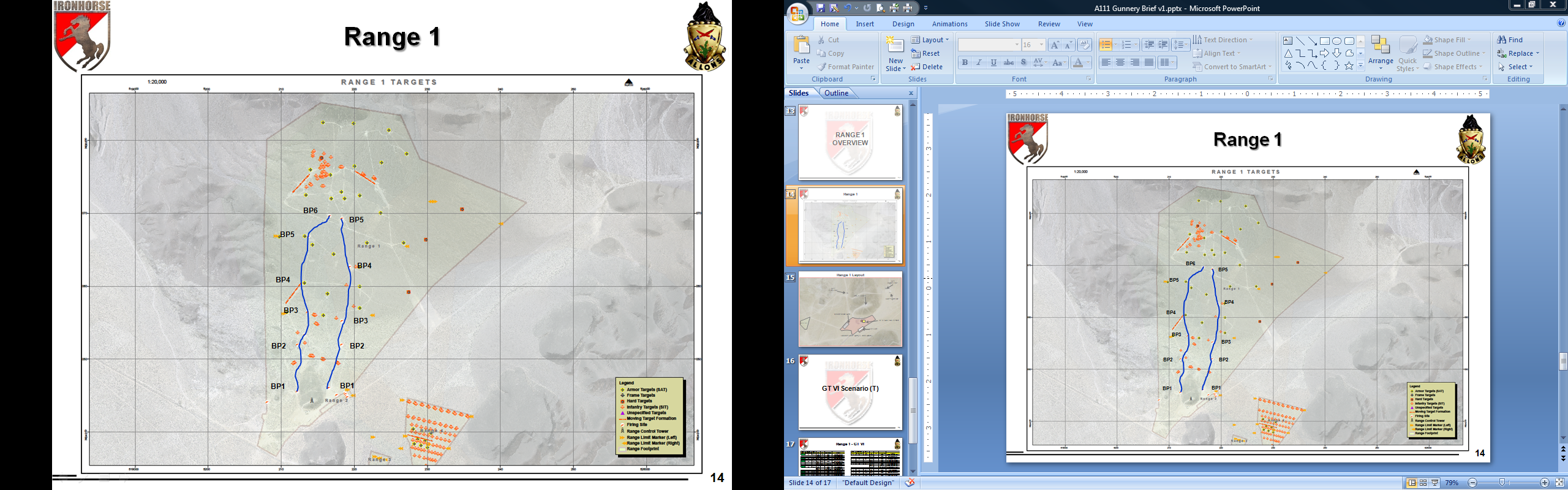 240
210
230
080
070
060
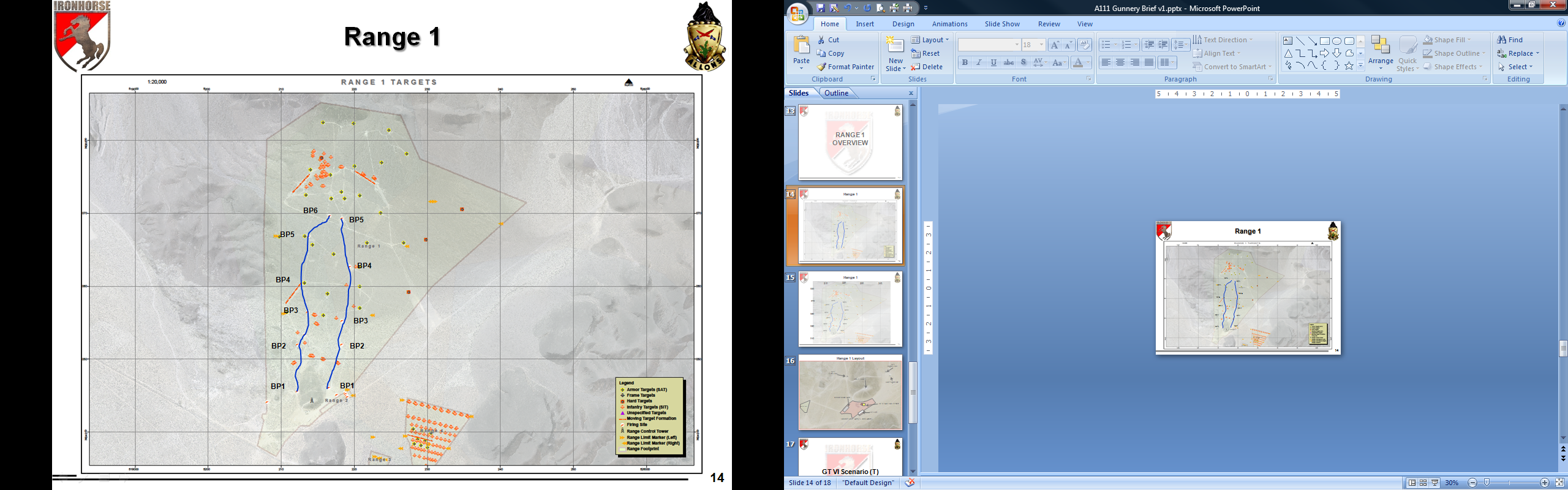 050
040
13
Overview
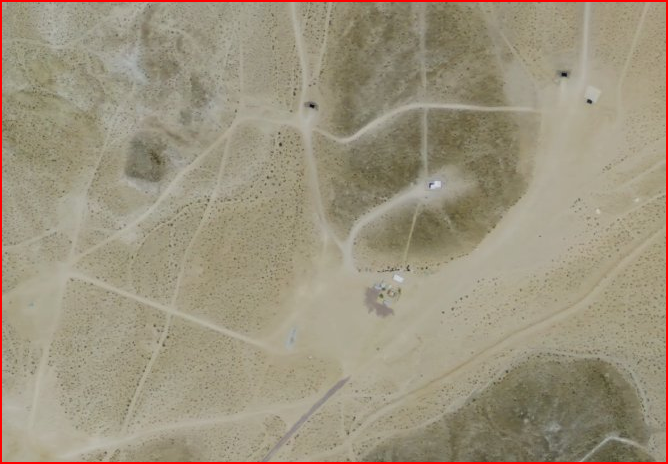 BP 1
Boresight/Zero Line
RNG 1 Tower
RSO’s Clearing Pit
Fire Line
CASEVAC Vehicle
Maintenance Area
Fire Line
CP
Ammo Pad
AAR Shack
Fuel Site
Ground Guide Area (2.5 Ton & Above)
Gate Guard
Detailed
CASEVAC
at Tower
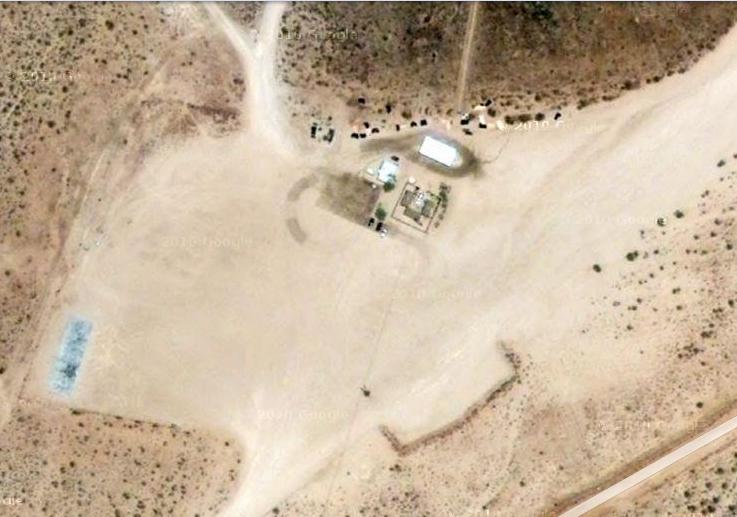 To Left
Lane
To Right
Lane
Water Buff.
Chow
Area
AAR & 
Warm Up 
BLDG
BFVs
MAINT.
SITE
TACTICAL VEHICLES
FUEL
SITE
RETRAINING
To AMMO Point
To Goldstone Rd
Movement Routes to Range 1
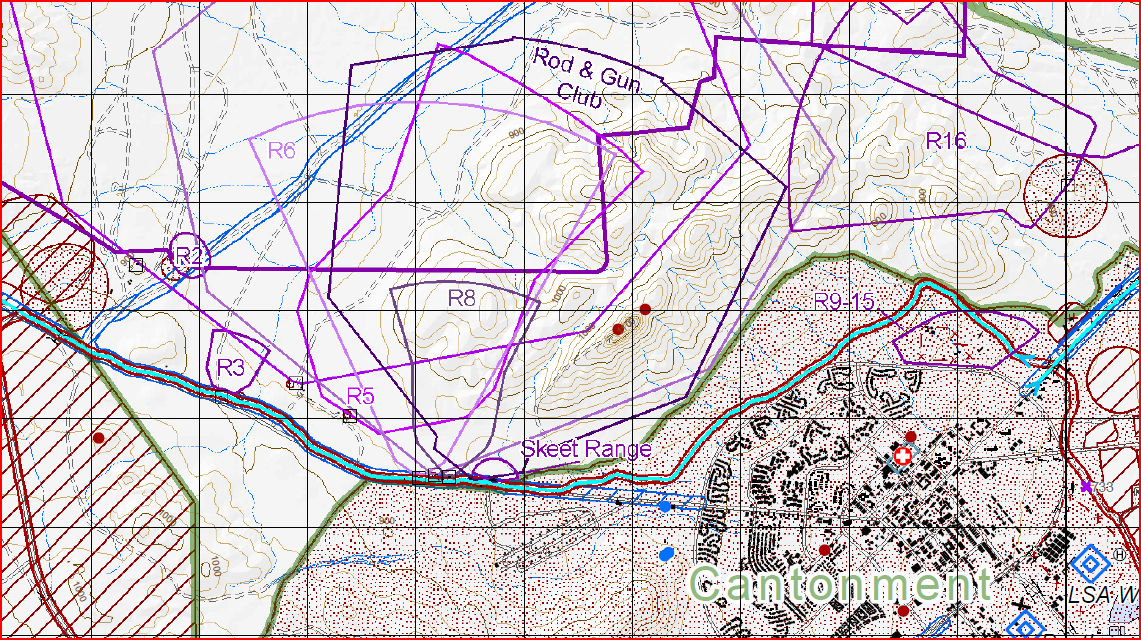 Wheeled Vehicles

Tracked Vehicles
Serial 1 (ADVON): D7, D5 (OIC & Ammo NCOIC) 
Serial 2 (Tracks): D44, 4x M2, D77, D88, D6
Serial 3 (Wheels): D40, D8, D82
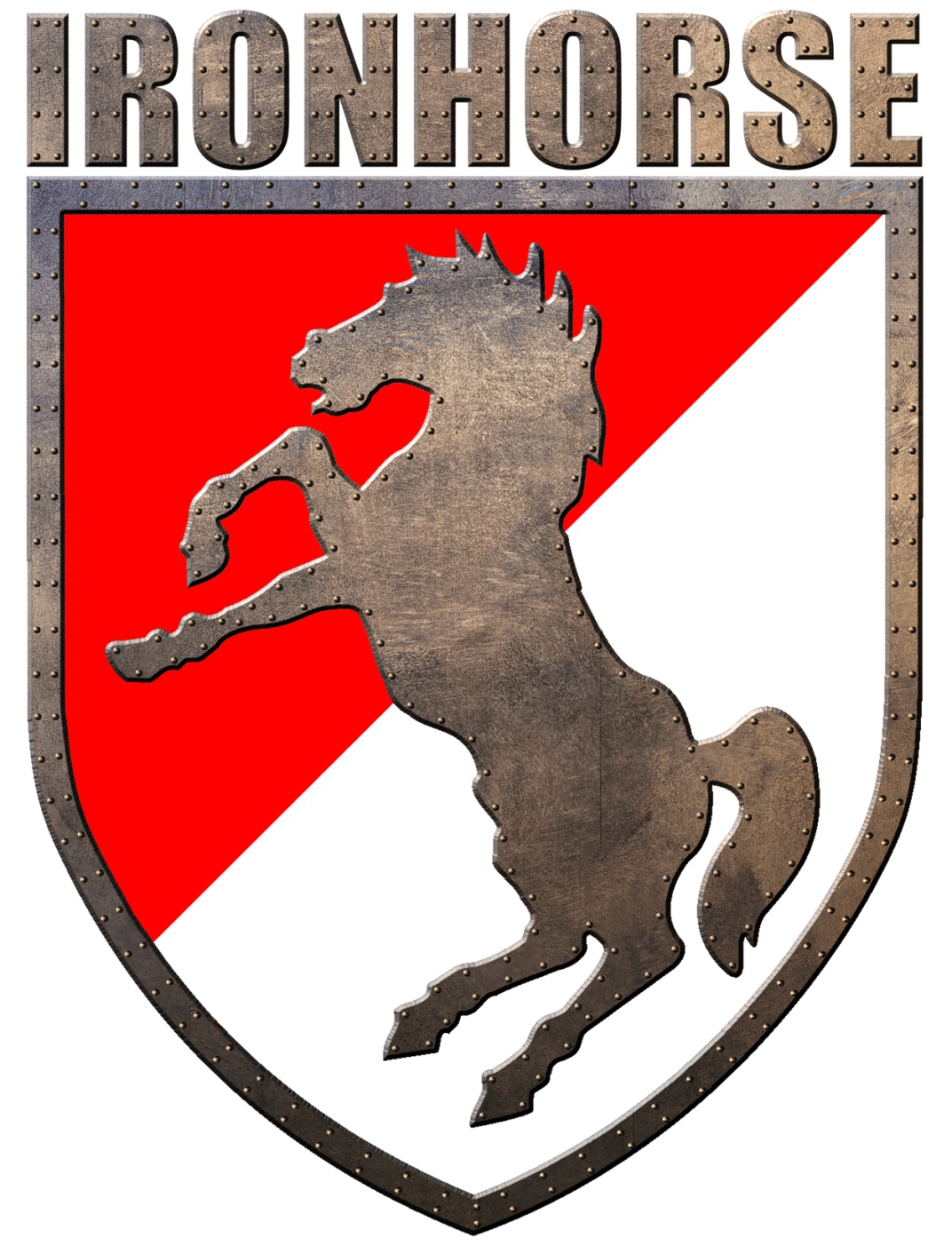 GT VI Scenario (T)
17
Range 1 - GT VI
18